(CONCEPT NAME )
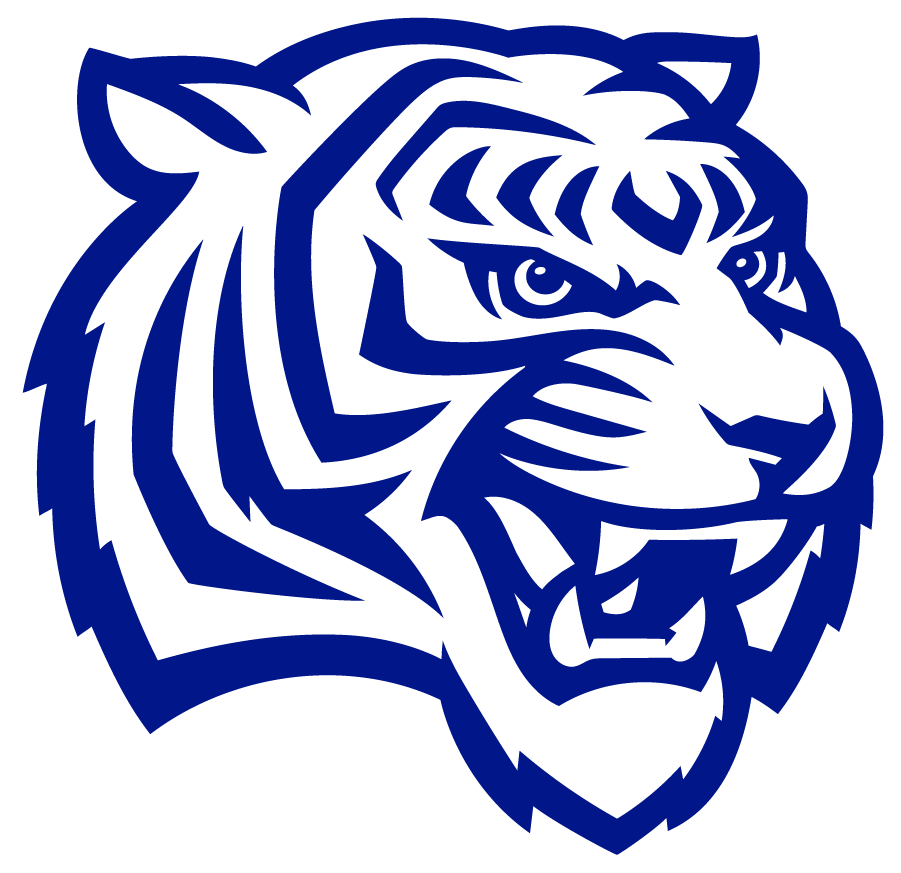 CONCEPT DESCRIPTION
(PLAY CALL)
3 0
4 0
3 0
4 0
X
Z
H
Y
Q
T
5 0
5 0